Solve
Solve
Solve
Start by considering the graph
Where are the roots?
or
?
4
-2
Now consider the inequality
Where is the graph above 0?
(above the x-axis?)
4
-2
But wait… there’s no ‘y’ in our inequality
Let’s get rid of it
4
-2
What region is shaded?
Note that TWO regions are being described by  TWO inequalities
What if the inequality was the other way around?
4
-2
Let’s remove the ‘y’ again
4
-2
What region is shaded this time?
Be sure to match the nature of the inequality in the question. 
If it is ‘or equal to’ in the question, it must also be or equal to in the solution.
Note that ONE region is being described by ONE inequality
What is the inequality was written differently?
4
-2
What is the inequality was written differently?
-2
4
Note that ONE region is being described by ONE inequality
We also get a similar result for our first example
4
-2
Some top tips:
Easier to keep x2 positive and draw U shaped parabolas (easier quadratic to solve)

Make sure one side is equal to zero before drawing graph.
 
The answer will either be an inside region or outside region between or outside the two roots. Check your answer is one of these!
Question Time!
Work through the worksheet in pairs, showing your steps and final solutions clearly. 

After each question find the pairing in the puzzle.

Hint: your solution may also help you match up another inequality in the puzzle
May 2006
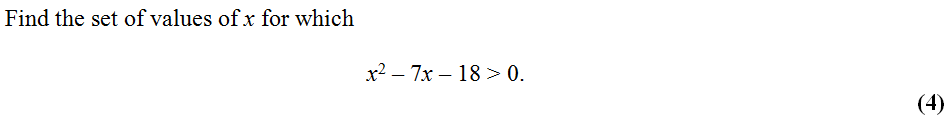 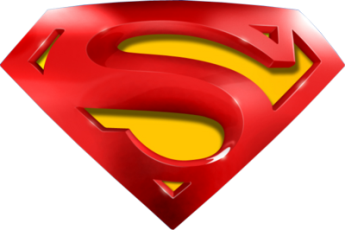 May 2006
A
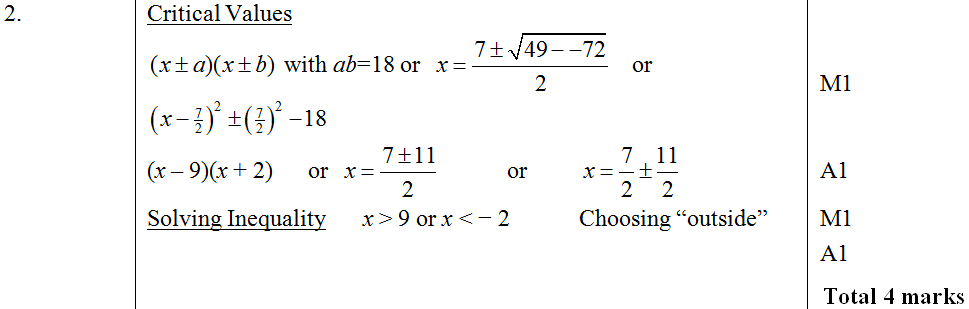 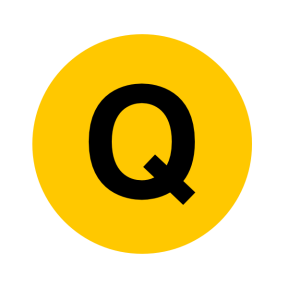 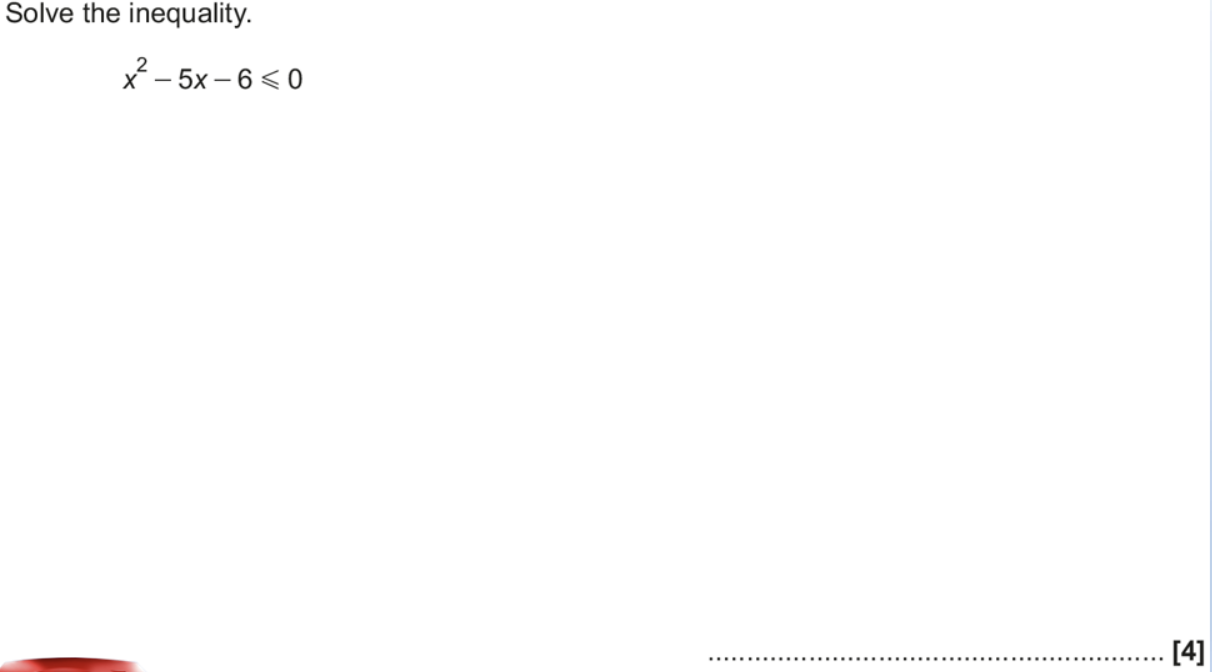 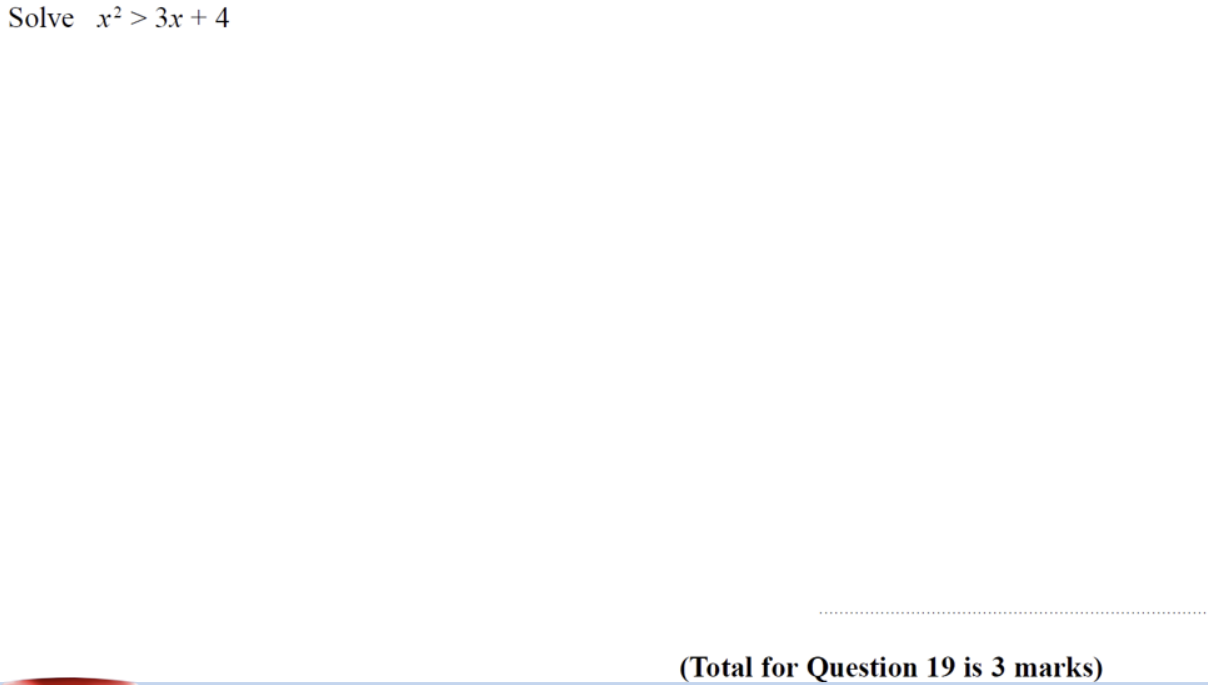 For what values of x is the area of the square bigger than the rectangle?
x
x+6
x
3
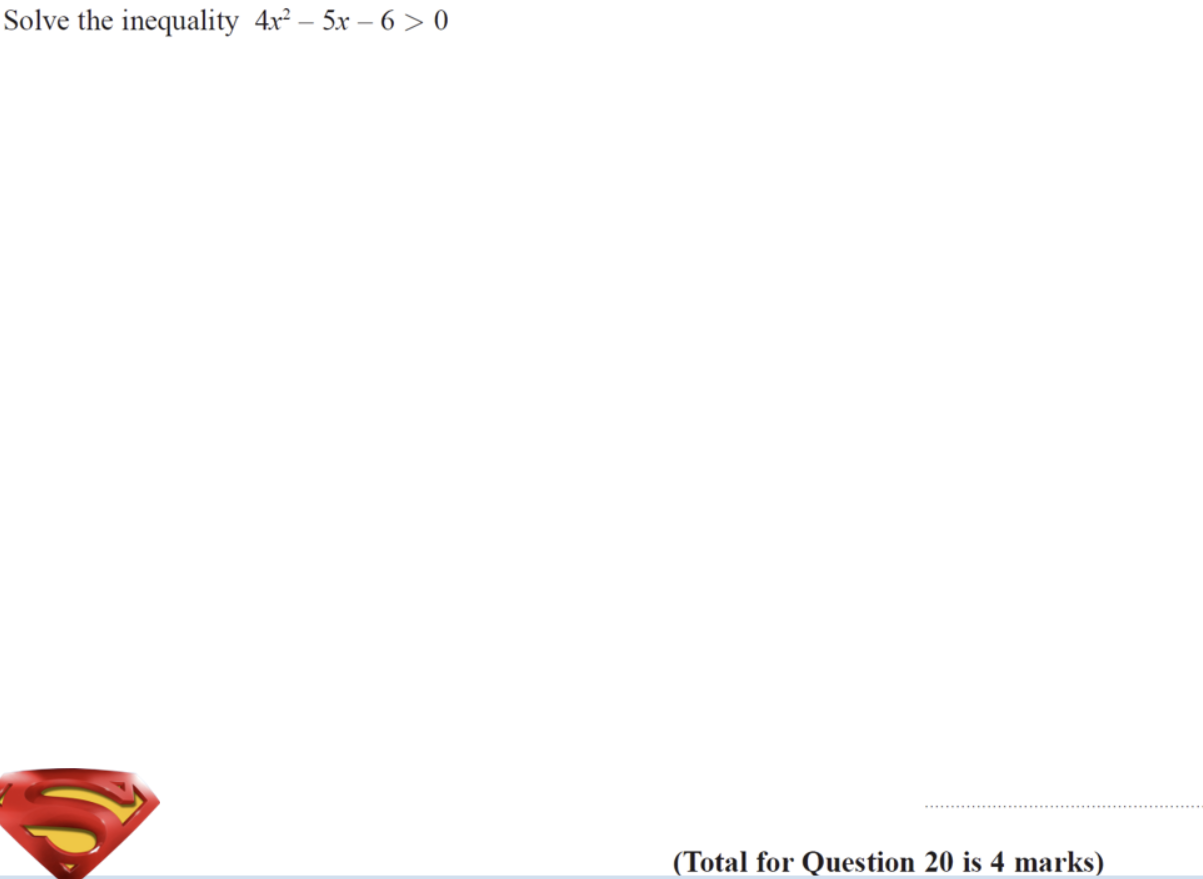 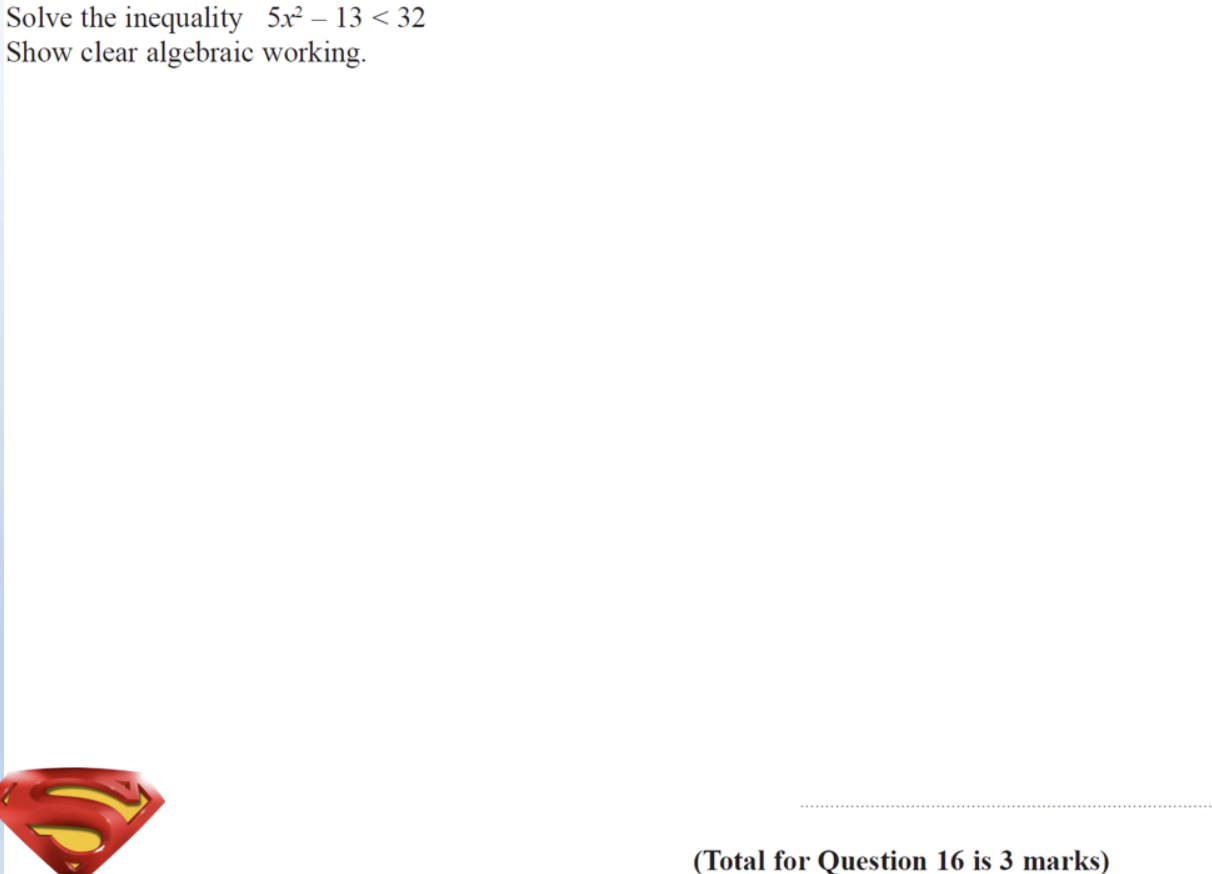